Evaluating Grassland Conversion and the Related Likelihood of Fire Disturbance to Enhance Fire Monitoring and Management in the Kenai Peninsula, Alaska
Abstract
Project Partner
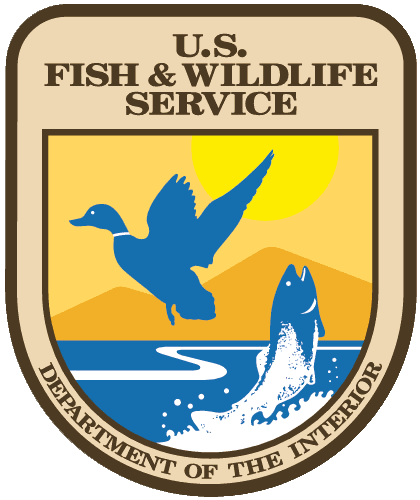 Spruce beetle-induced (Dendroctonus rufipennis (Kirby)) mortality on the Kenai Peninsula has heightened local wildfire risk as canopy loss facilitates the conversion from forest to fire-prone grassland. We collected images from NASA Earth observations to visualize land cover succession at roughly five-year intervals following a severe, mid-1990’s beetle infestation to the present. Using ArcGIS Pro, we classified these data by vegetation cover type to quantify grassland encroachment patterns over time. We used the raster calculator in ArcGIS Pro to conduct a change detection analysis on the land cover classifications. The resulting change image will give the Kenai National Wildlife Refuge (KENWR) ecologists a better understanding of where forests have converted to grassland since the 1990s. These classifications provided a foundation for us to integrate digital elevation models (DEMs) and geospatial temperature and precipitation data into a model using R for assessing and mapping changes in wildfire risk. Spatial representations of this risk will contribute to a better understanding of ecological trajectories of beetle-affected landscapes, thereby informing management decisions at KENWR.
US Fish & Wildlife Service, Kenai National Wildlife Refuge
Methodology
Model Training:
Landsat Reflectance Bands
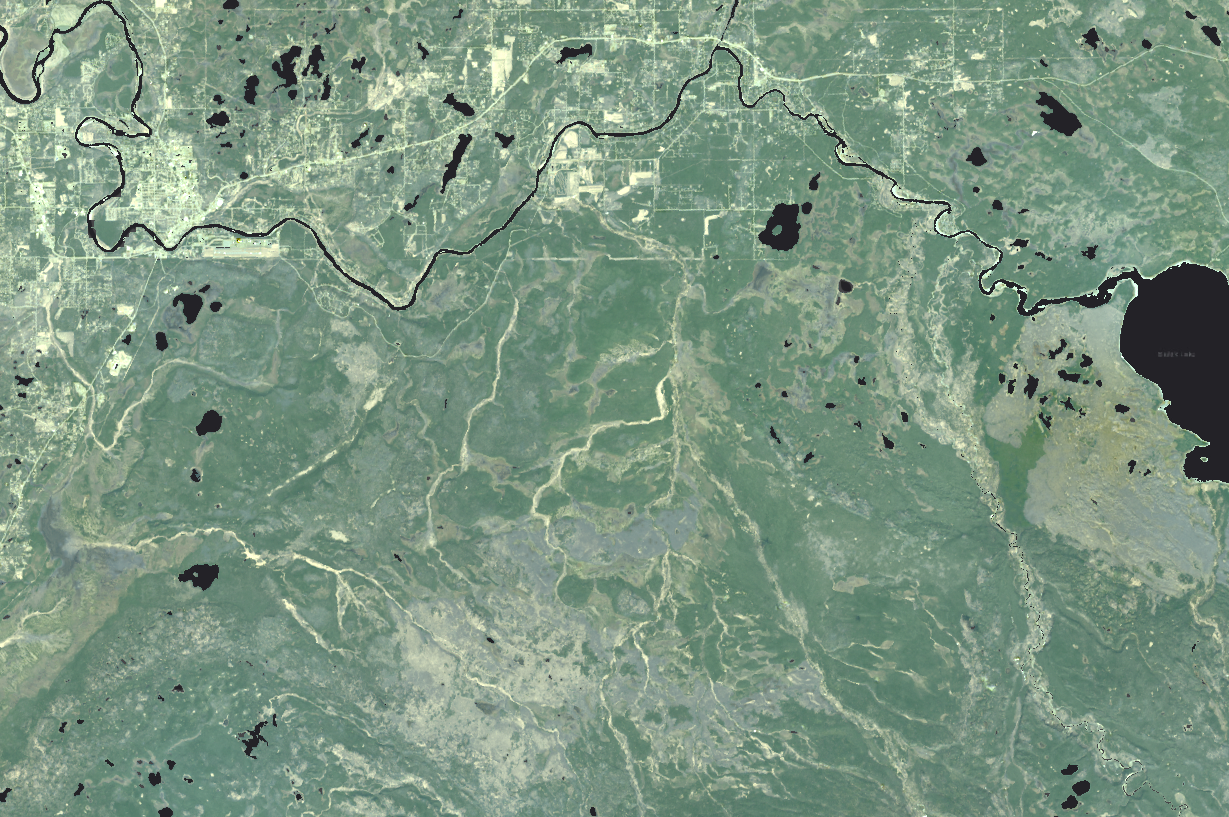 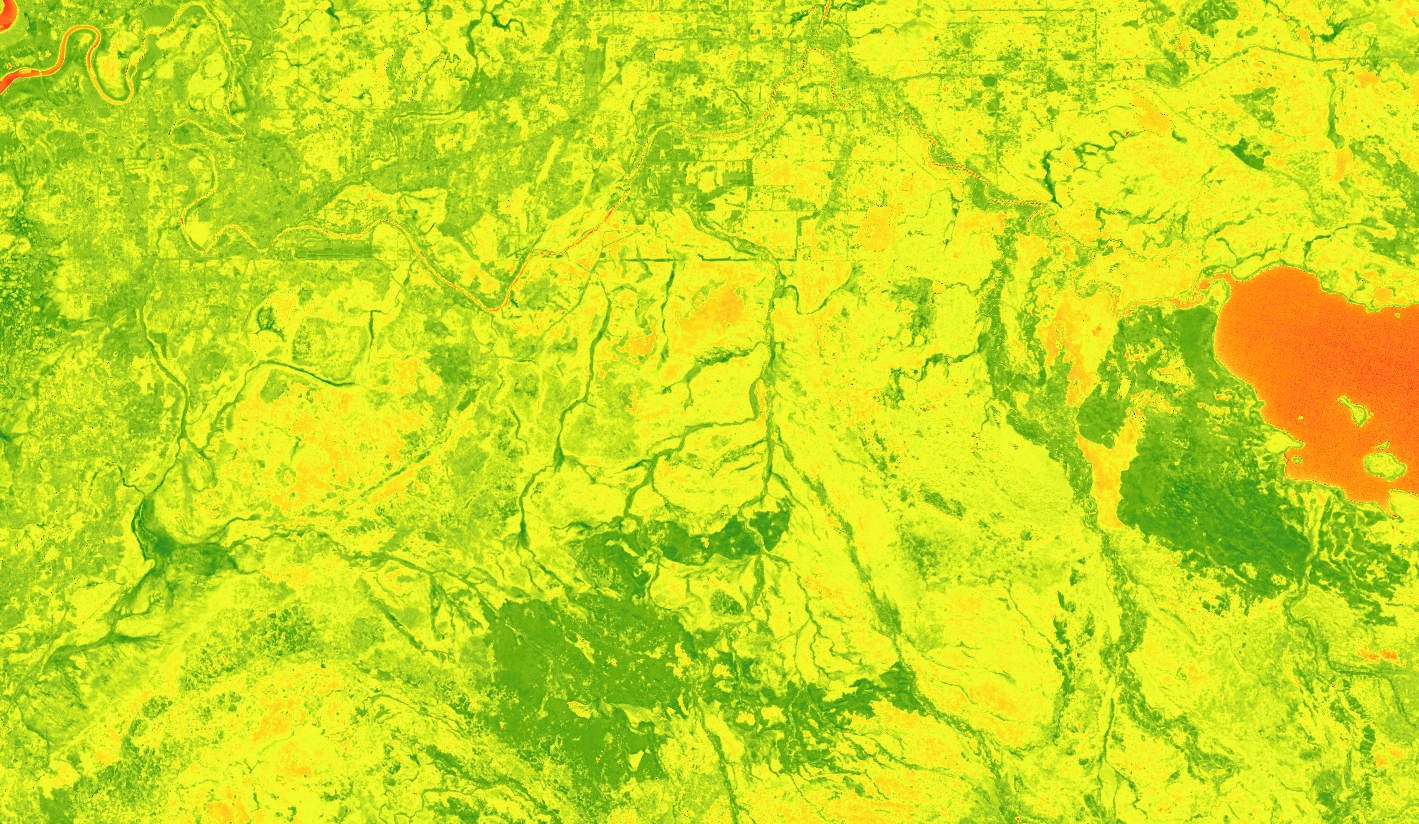 NDVI
Historic Fire Pixels
(MODIS)
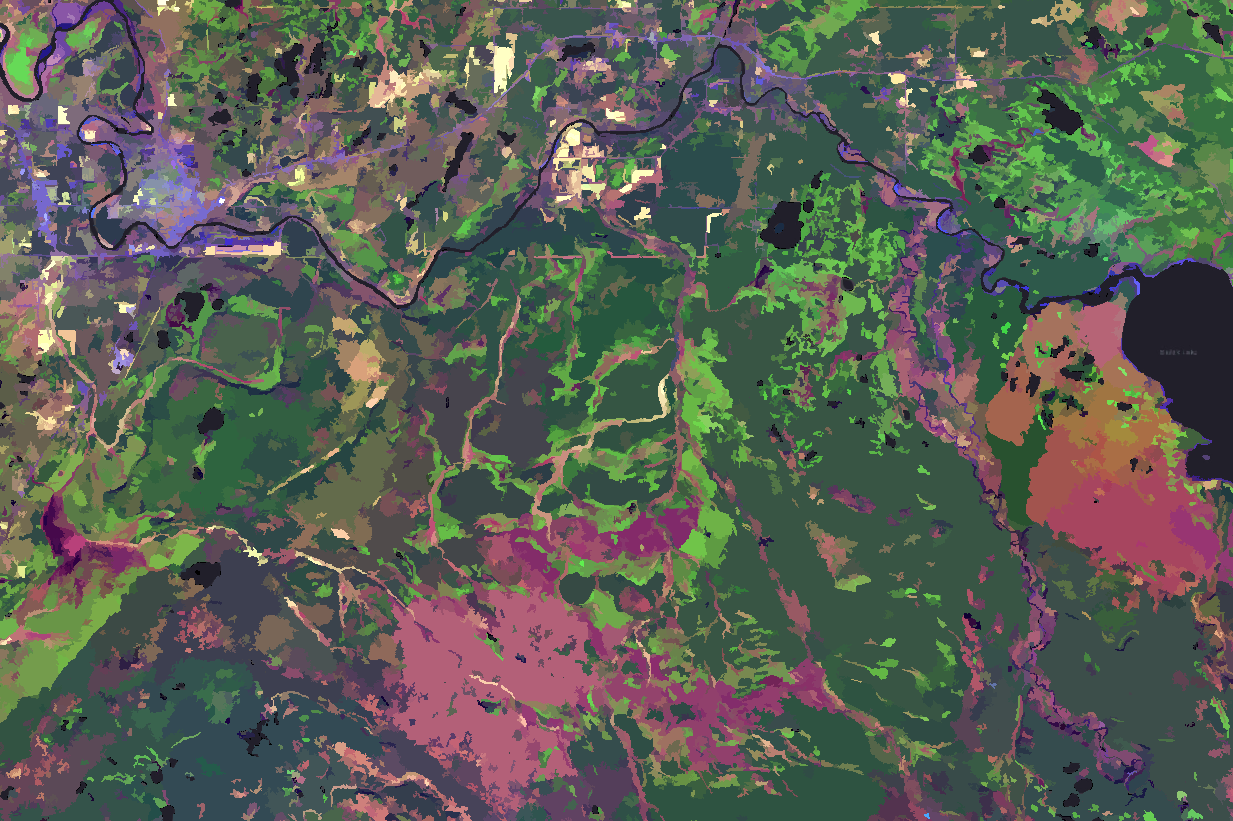 Segmented Image
+
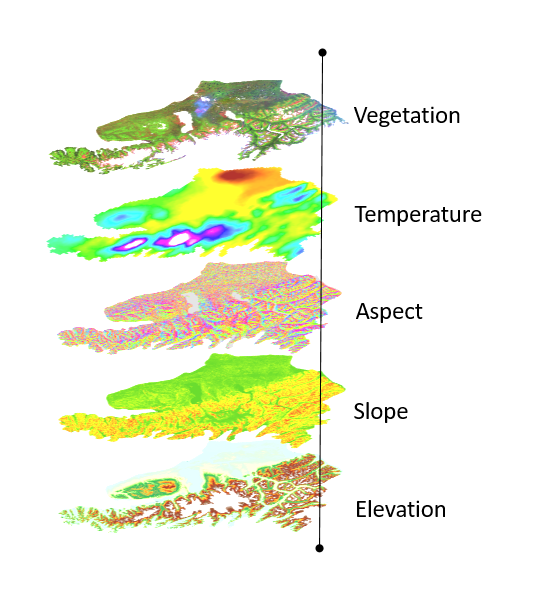 Objectives
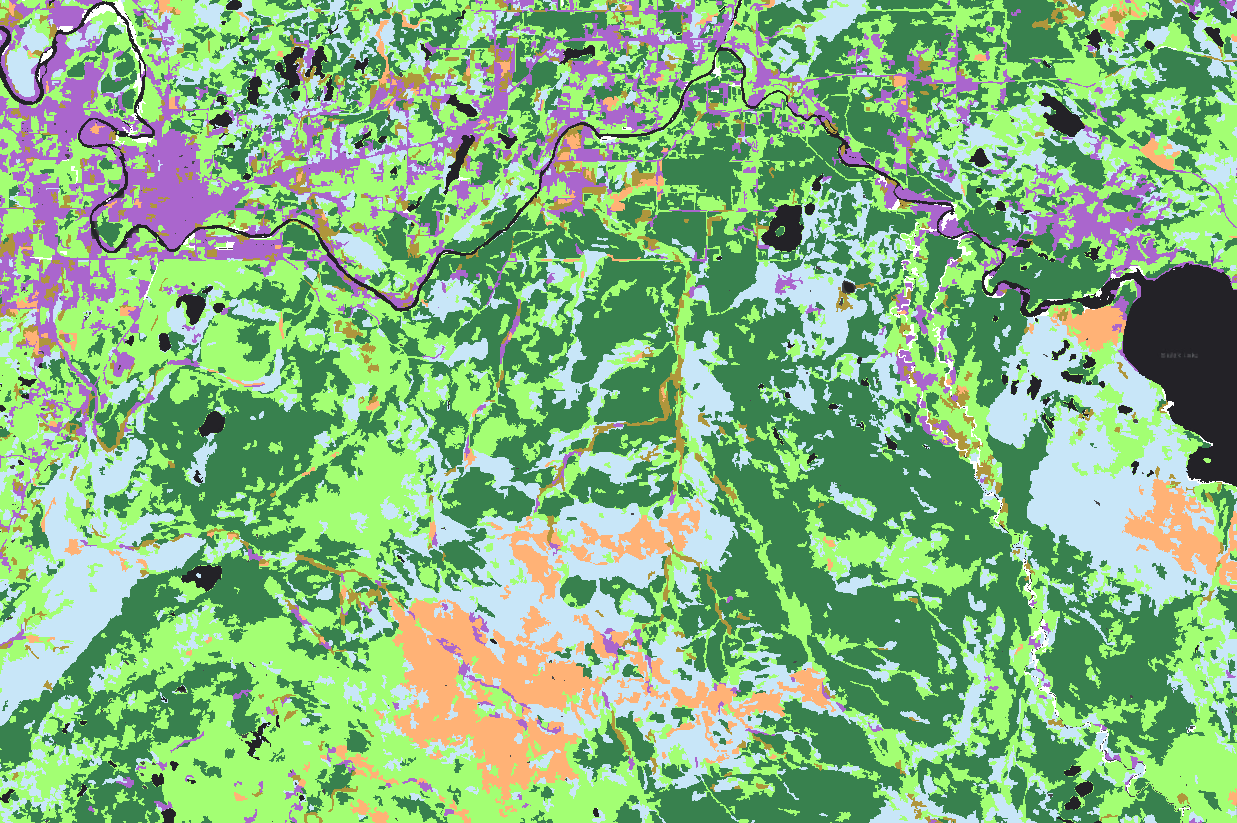 Vegetation
Classification
Vegetation
Develop a land cover classification system for locating areas of grassland conversion
Detect and quantify land cover change stemming from fire and beetle disturbances from 1989 to the present
Map and assess emergent wildfire risk due to this conversion across the peninsula
Temperature
Aspect
Slope
Study Area
Elevation
Algorithm:
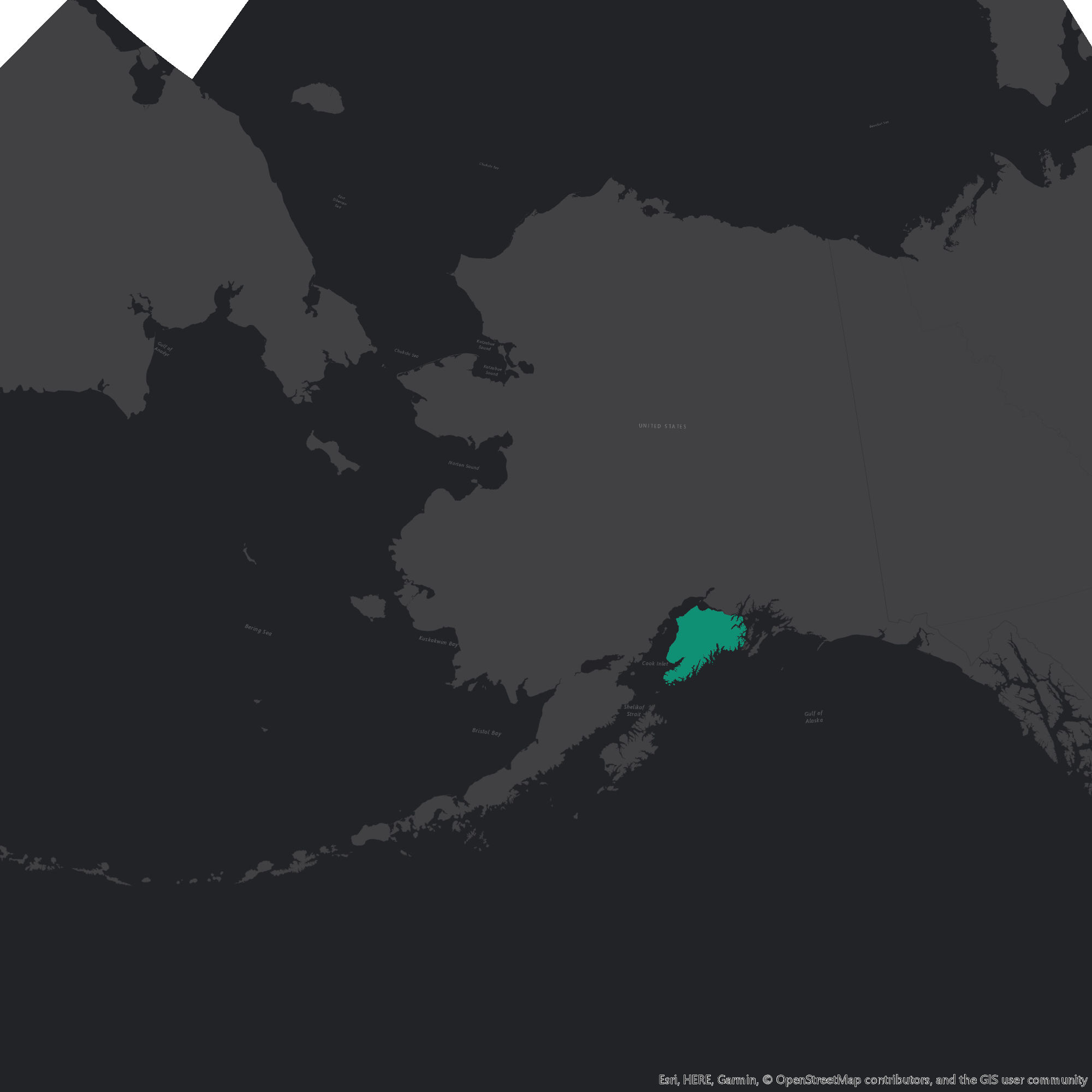 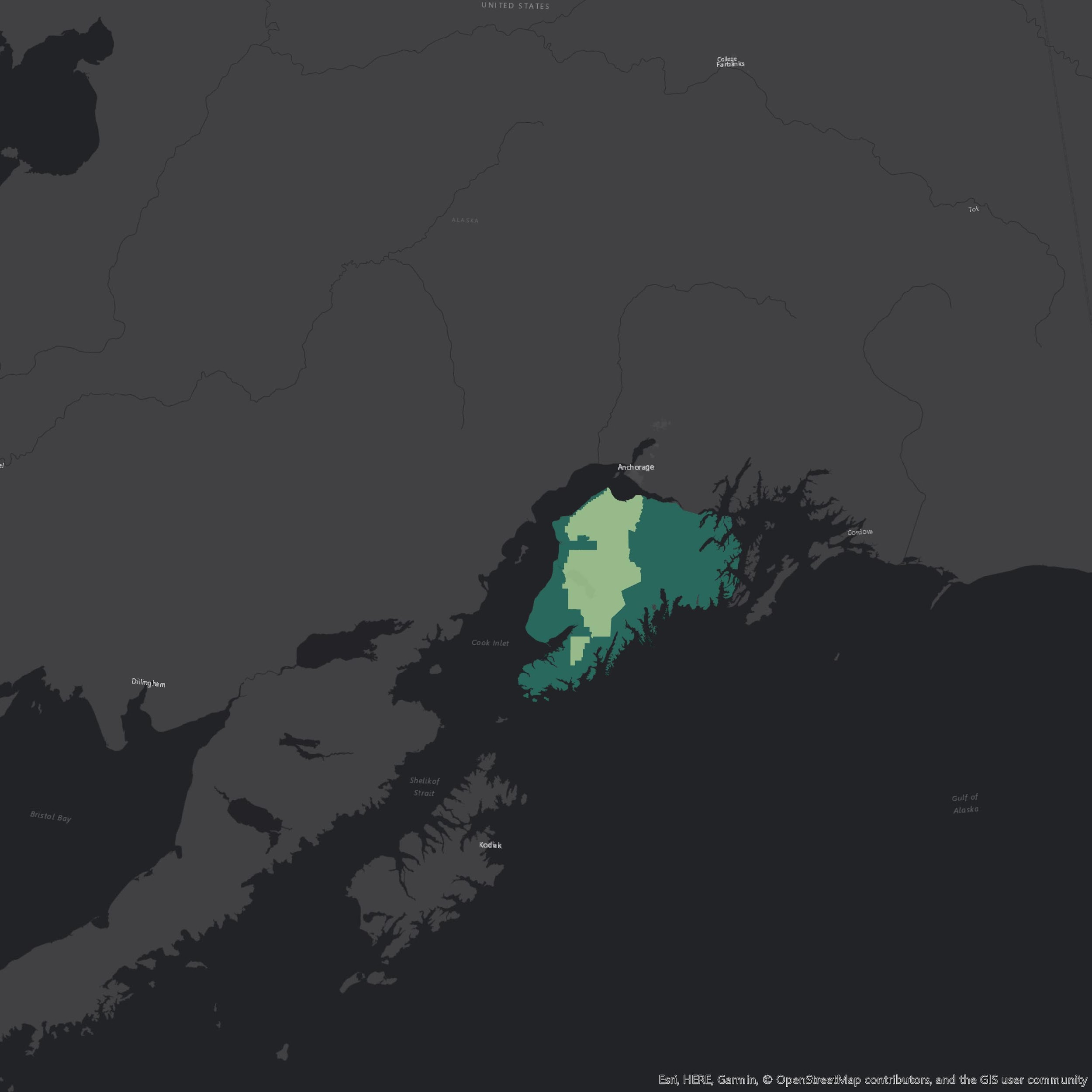 FP(Fire Probability)
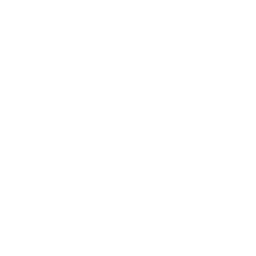 Anchorage
Results
Alaska
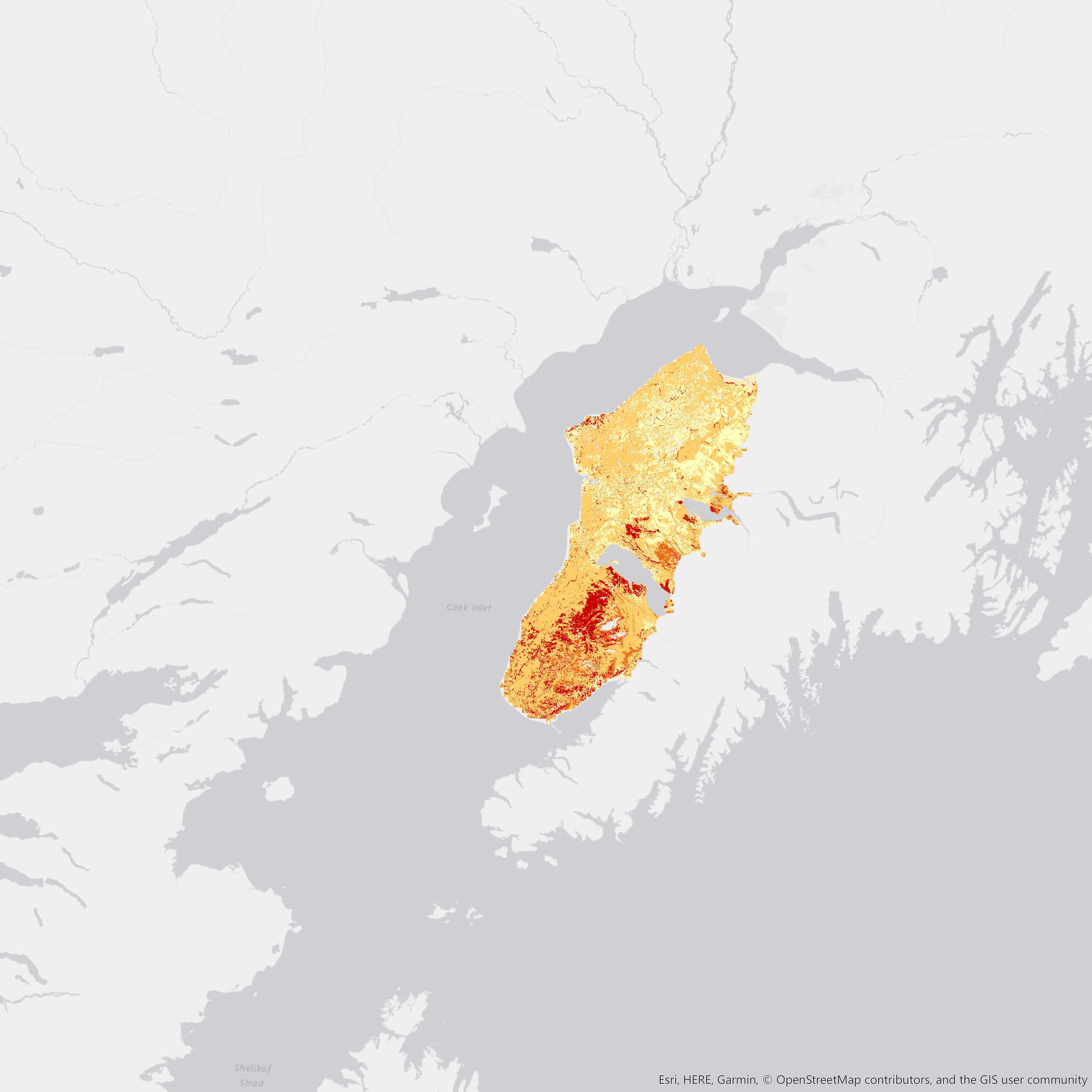 Kenai Peninsula
Kenai National Wildlife Refuge
80 Miles
40
% Change in NDVI,
1985-2016
Earth Observations
Fire Risk Probability
-50
0 < 20%
-20
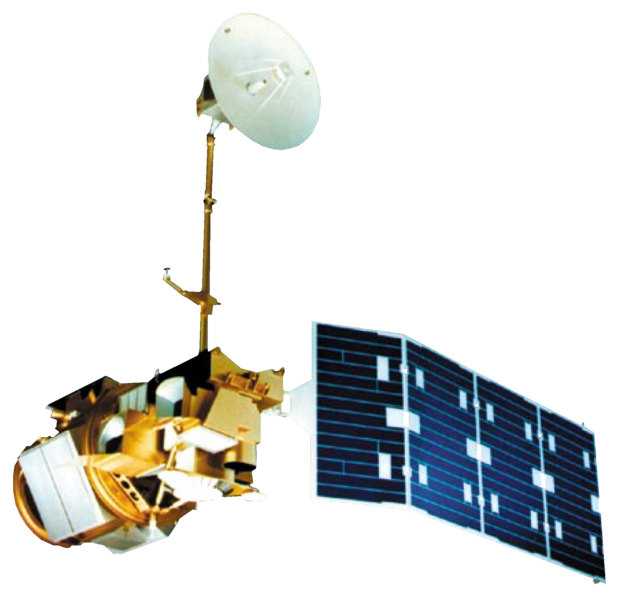 20 - 40%
0
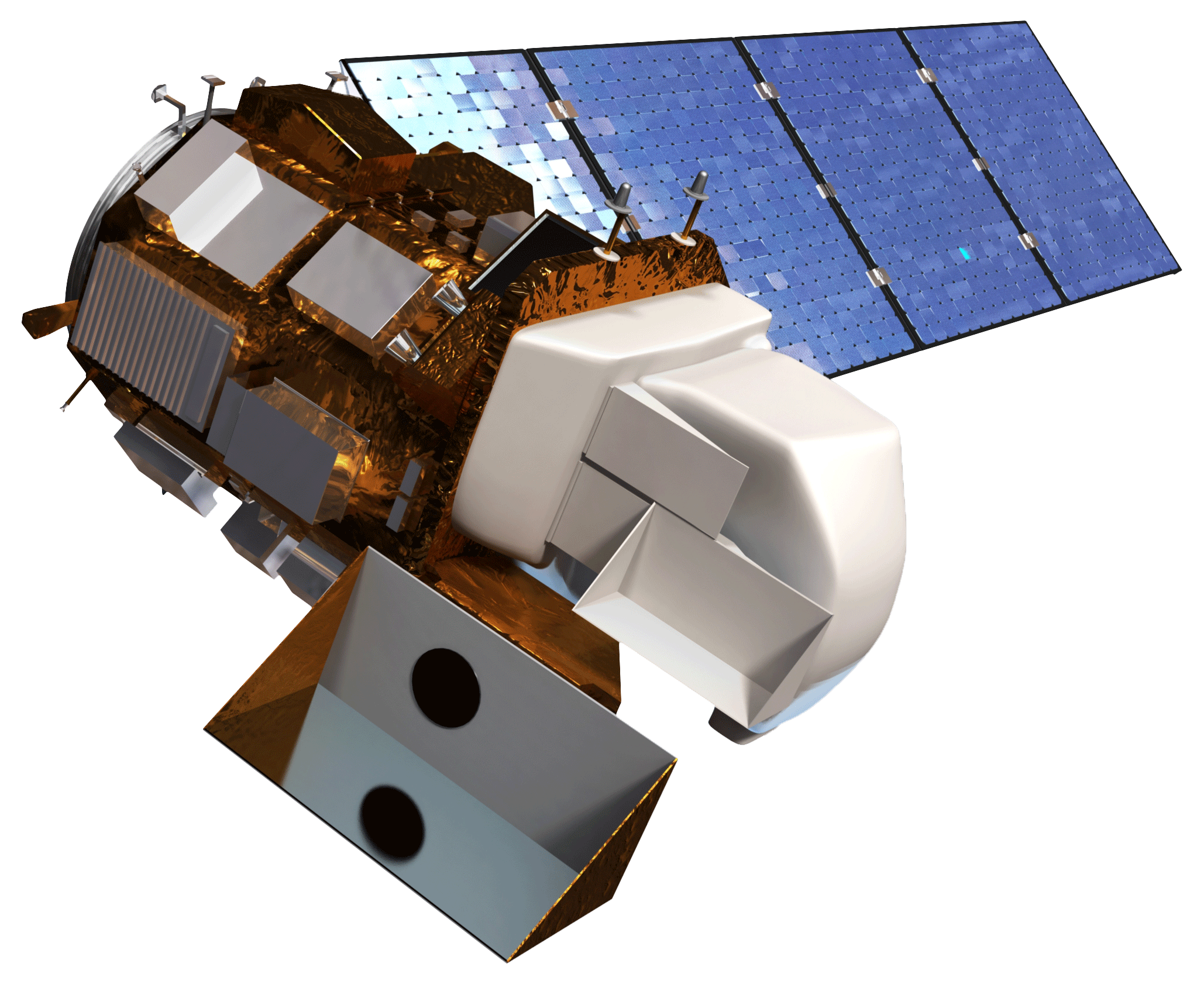 40 - 60%
20
60 - 80%
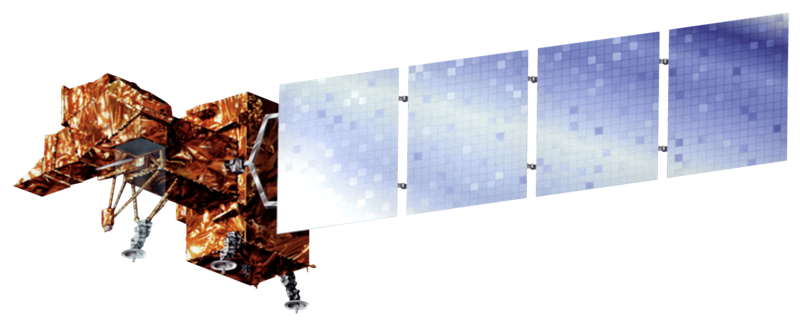 50
80 - 100%
Landsat 8 OLI
Landsat 7 ETM+
Landsat 4/5 TM
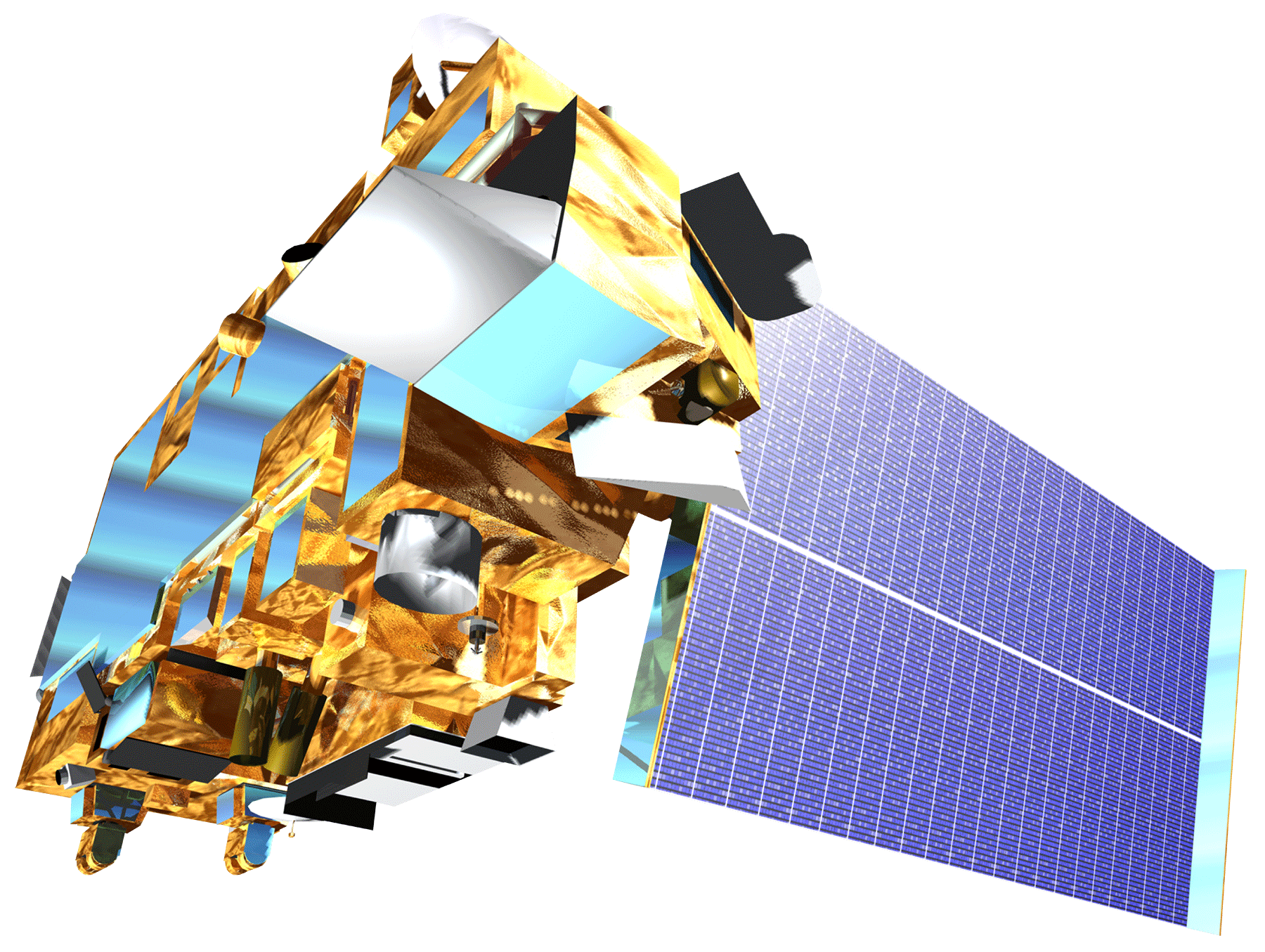 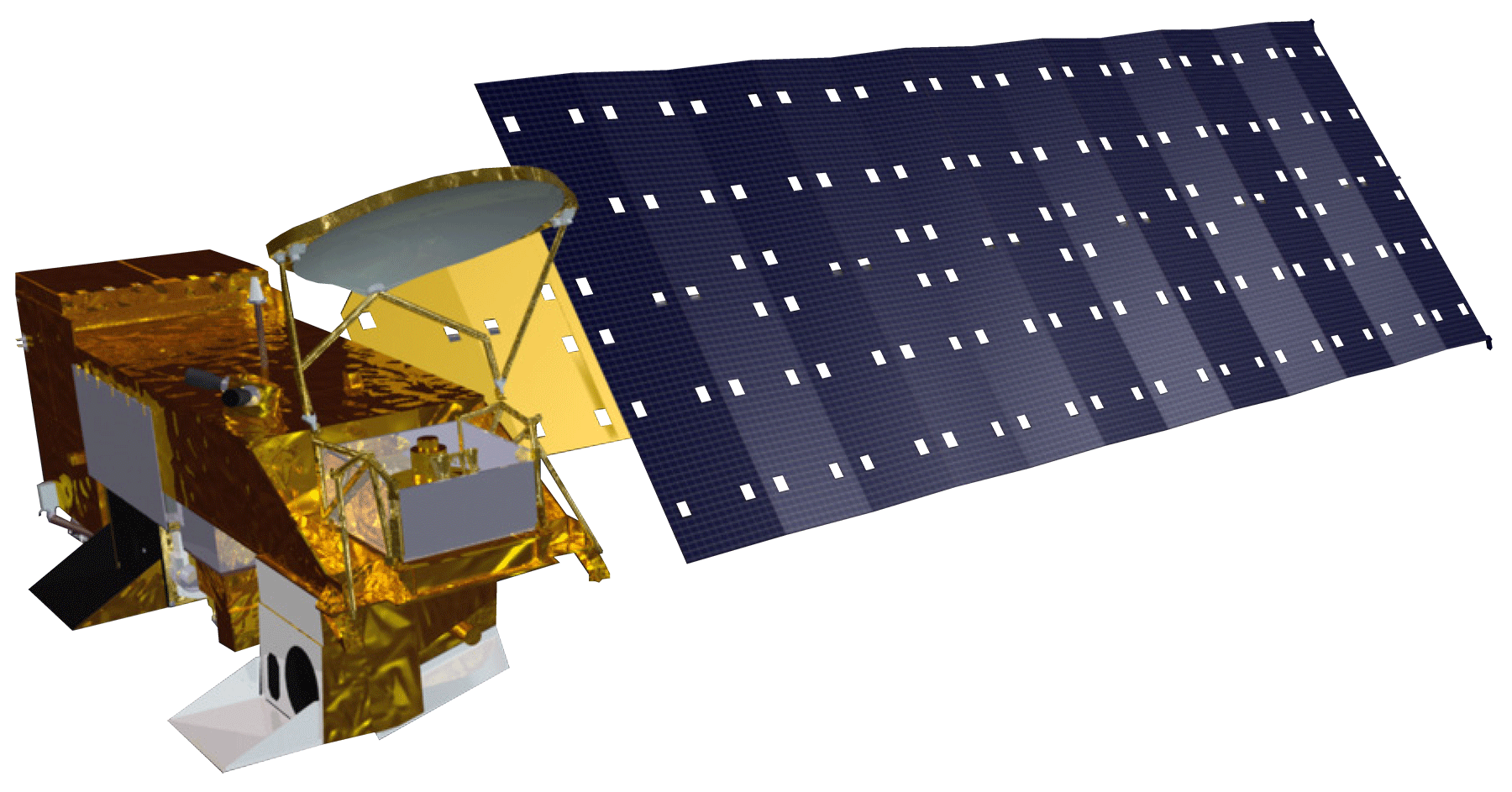 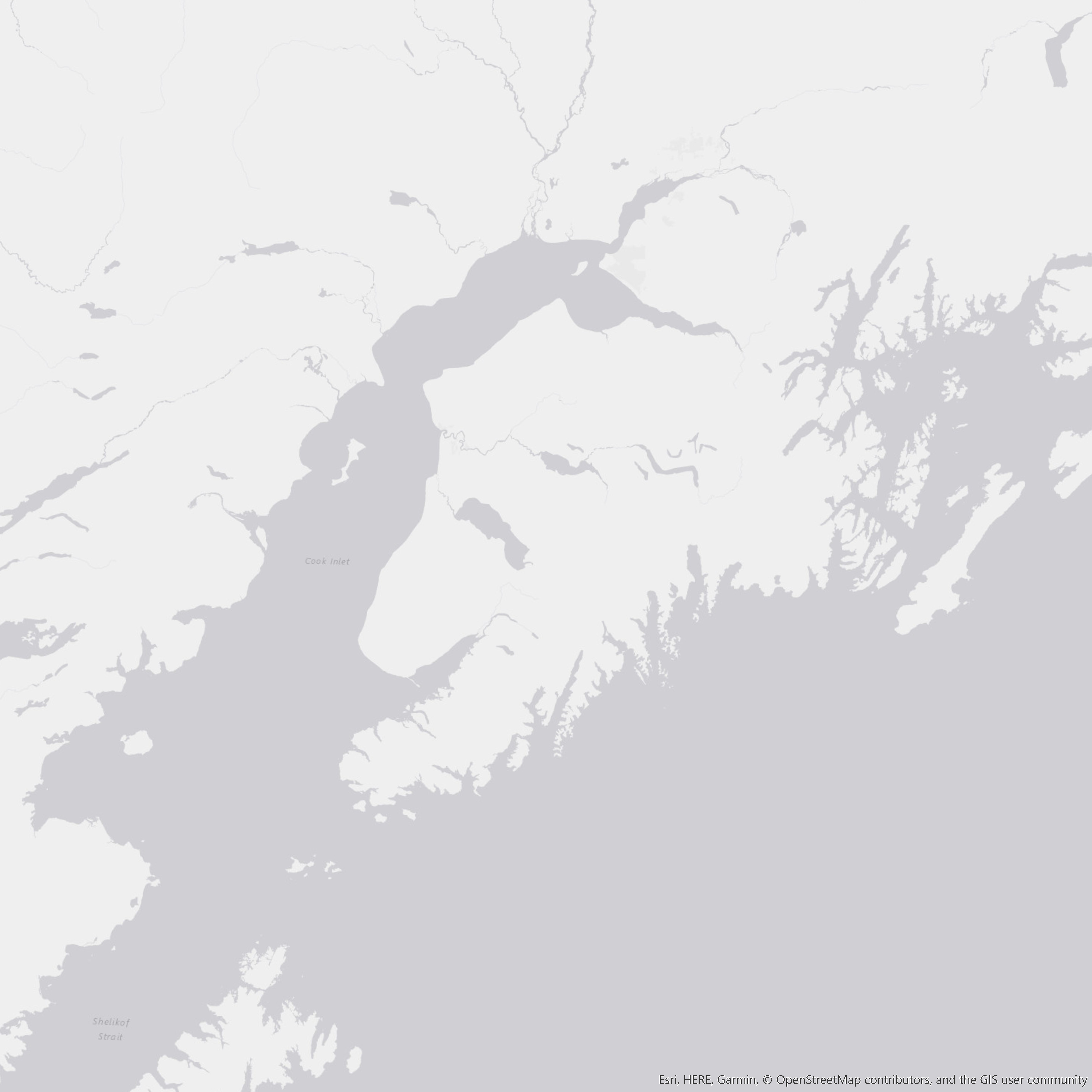 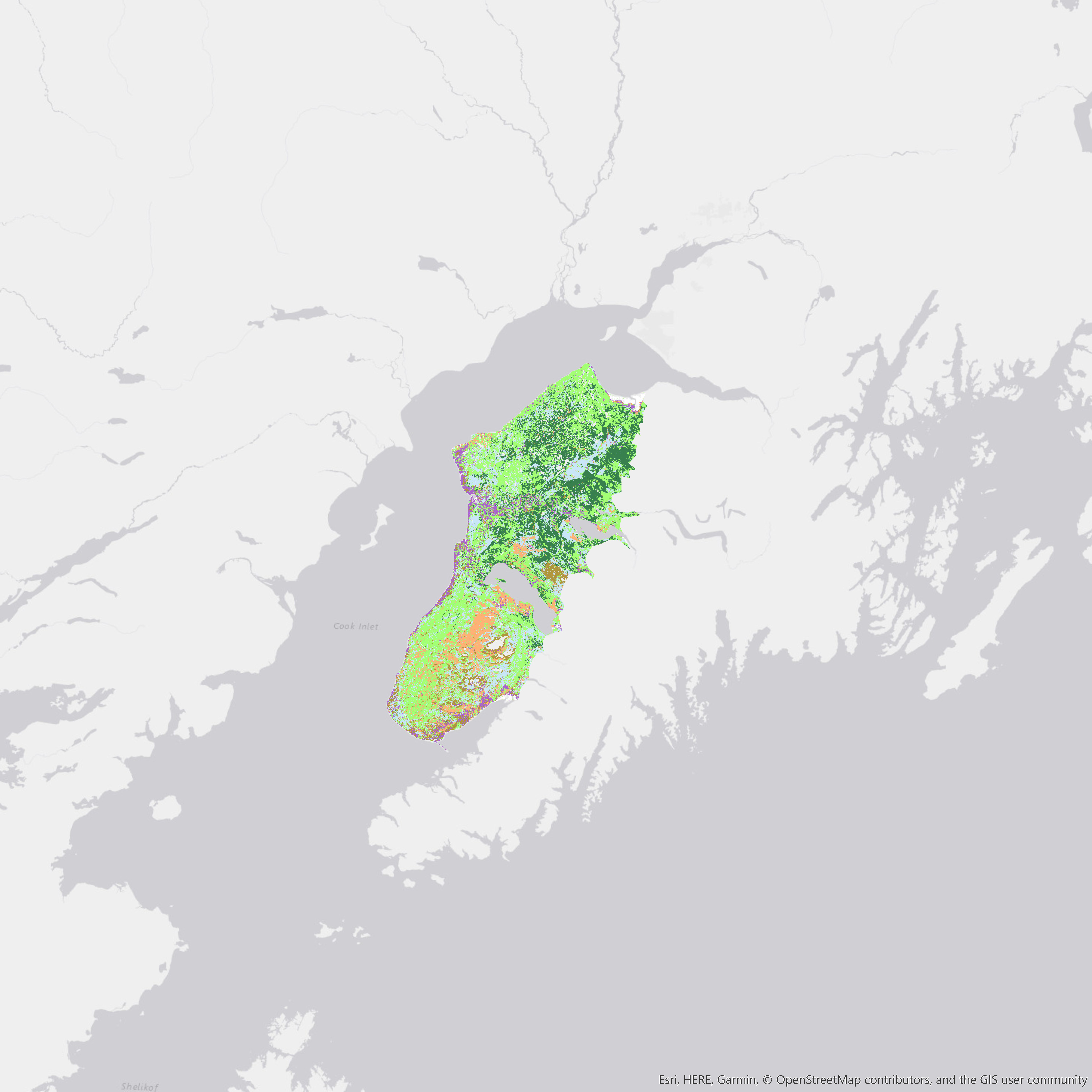 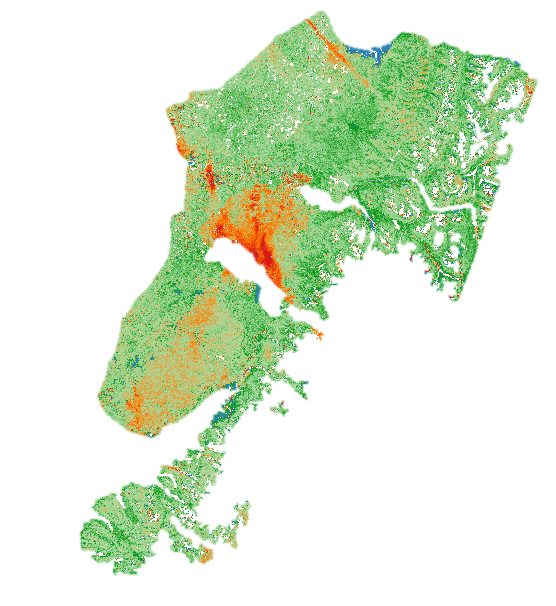 Aqua MODIS
Terra MODIS
Team Members
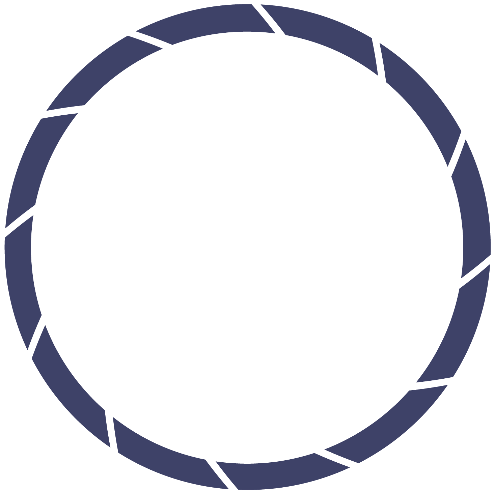 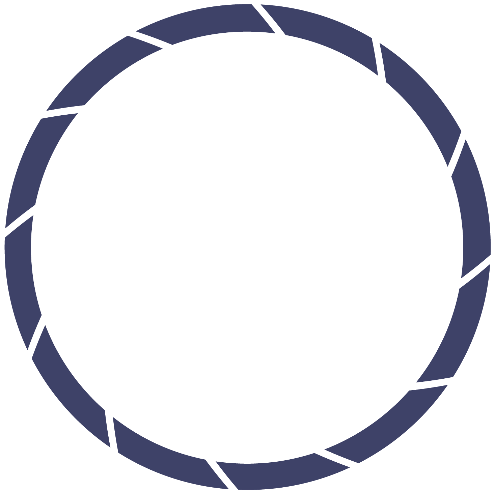 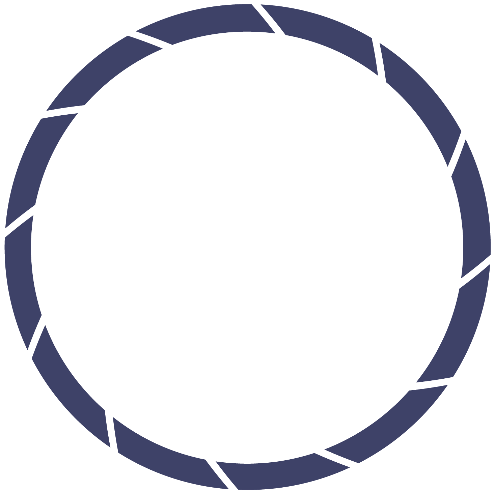 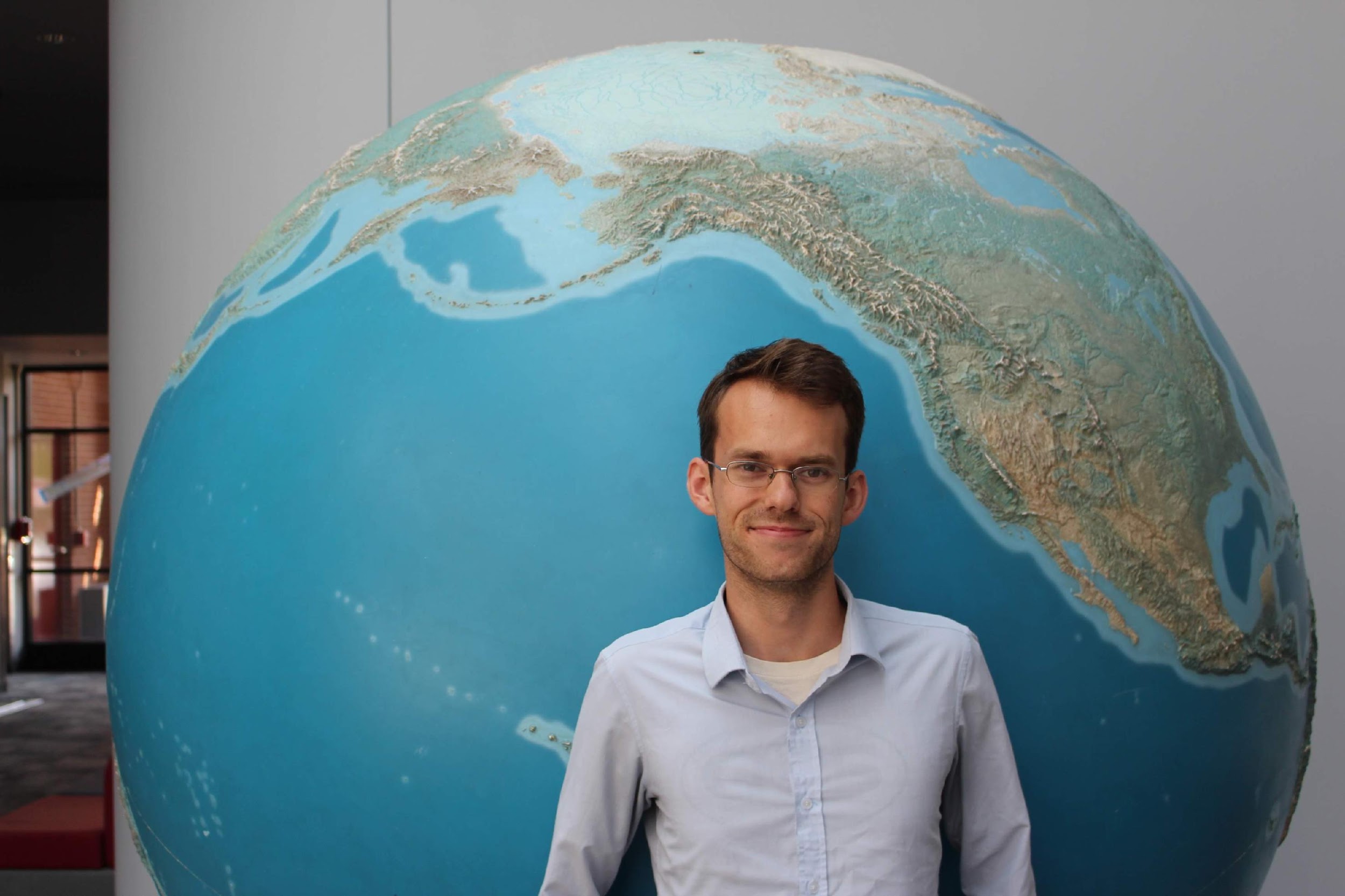 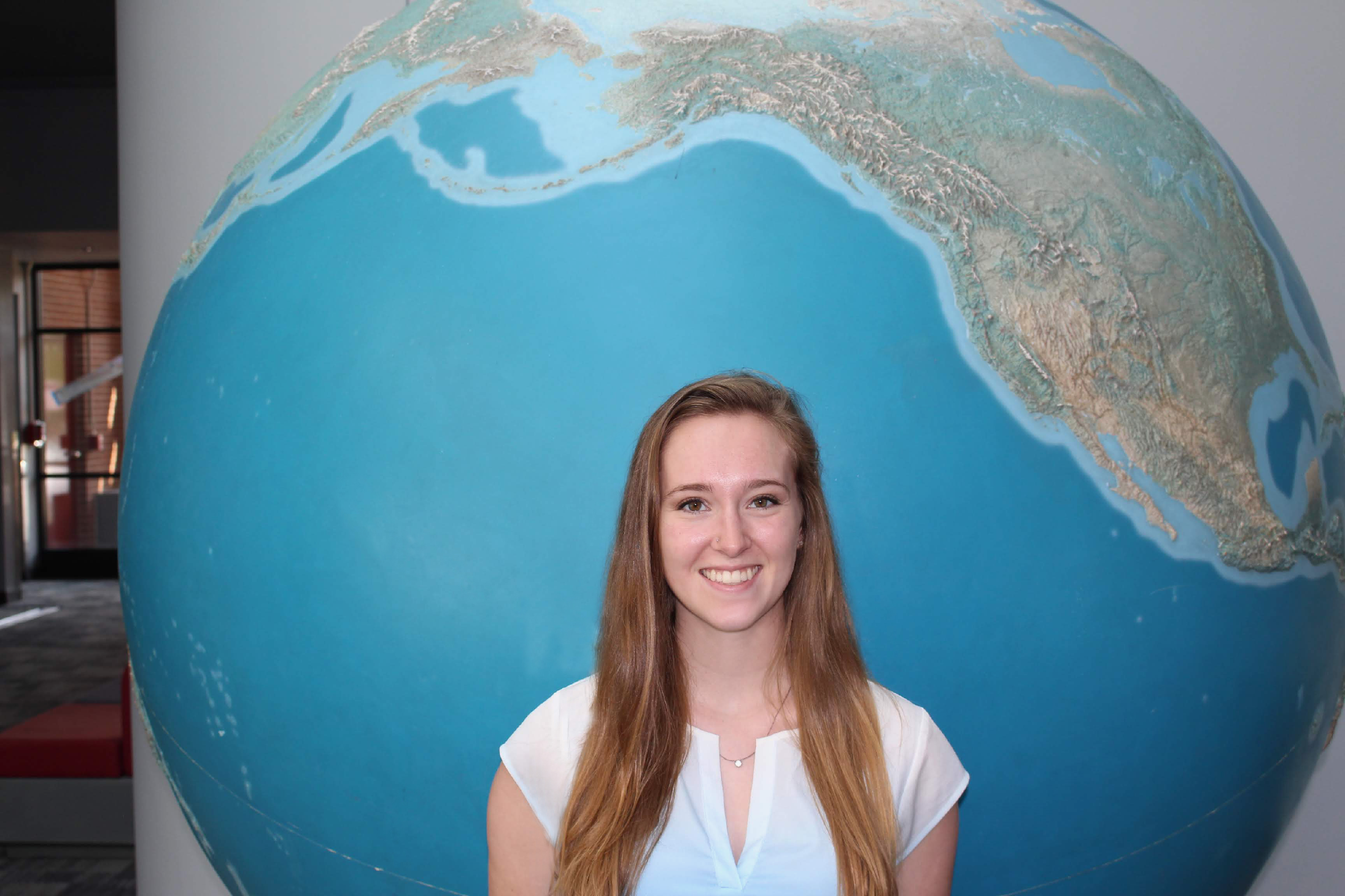 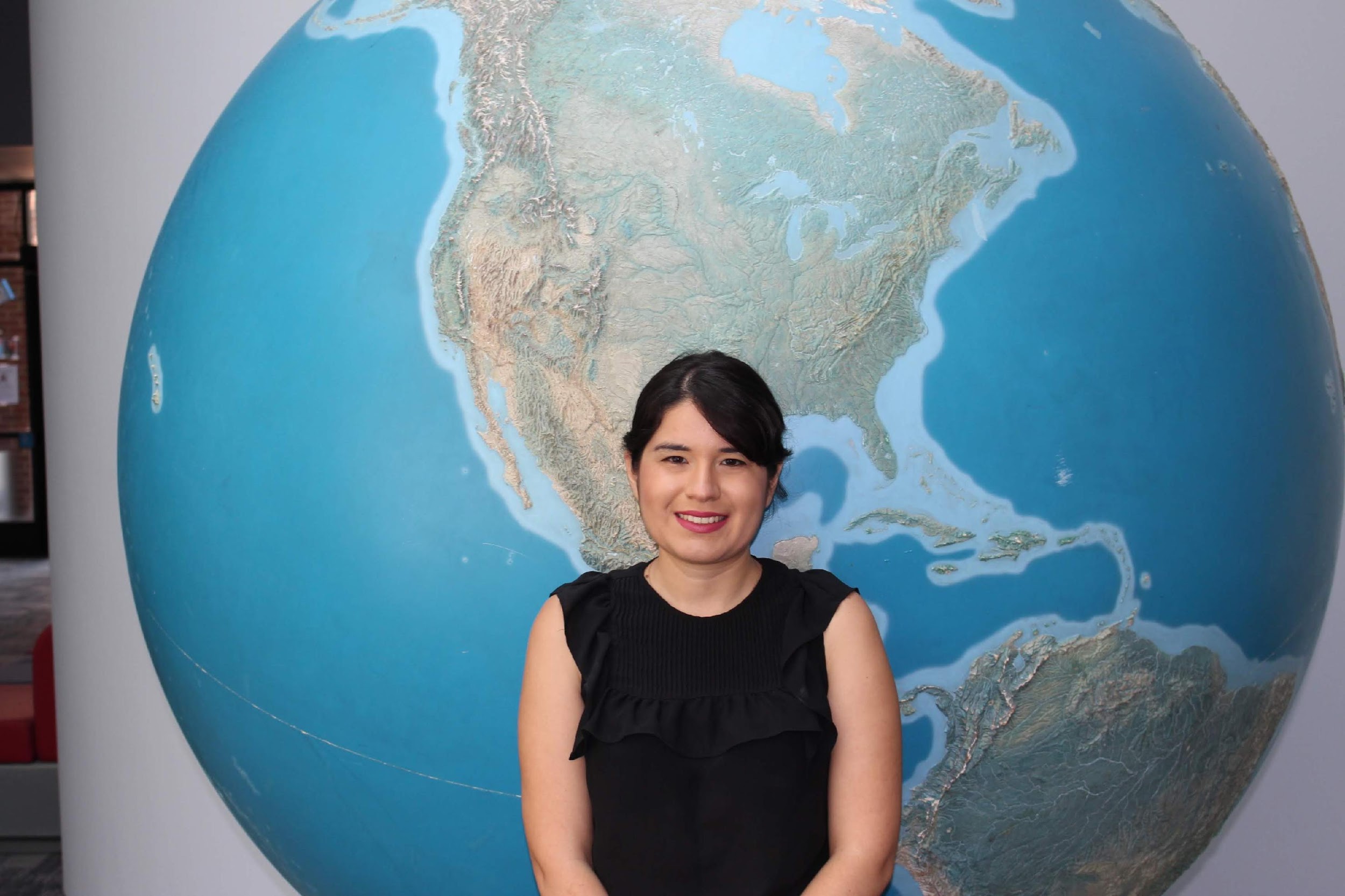 Land Cover Type
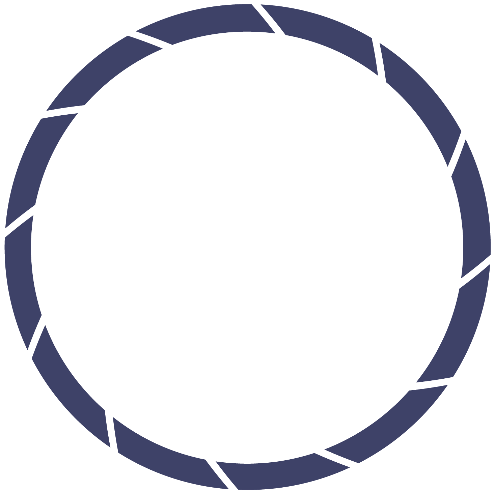 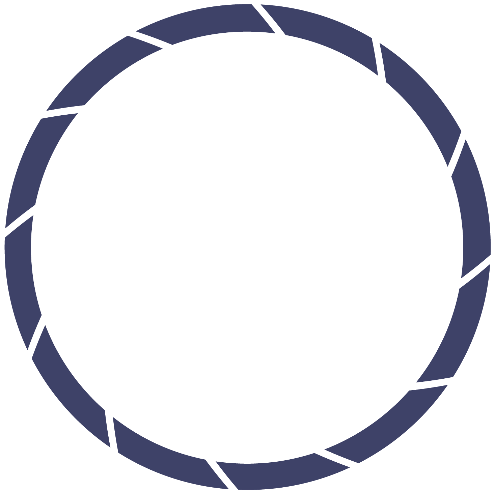 Shrubland
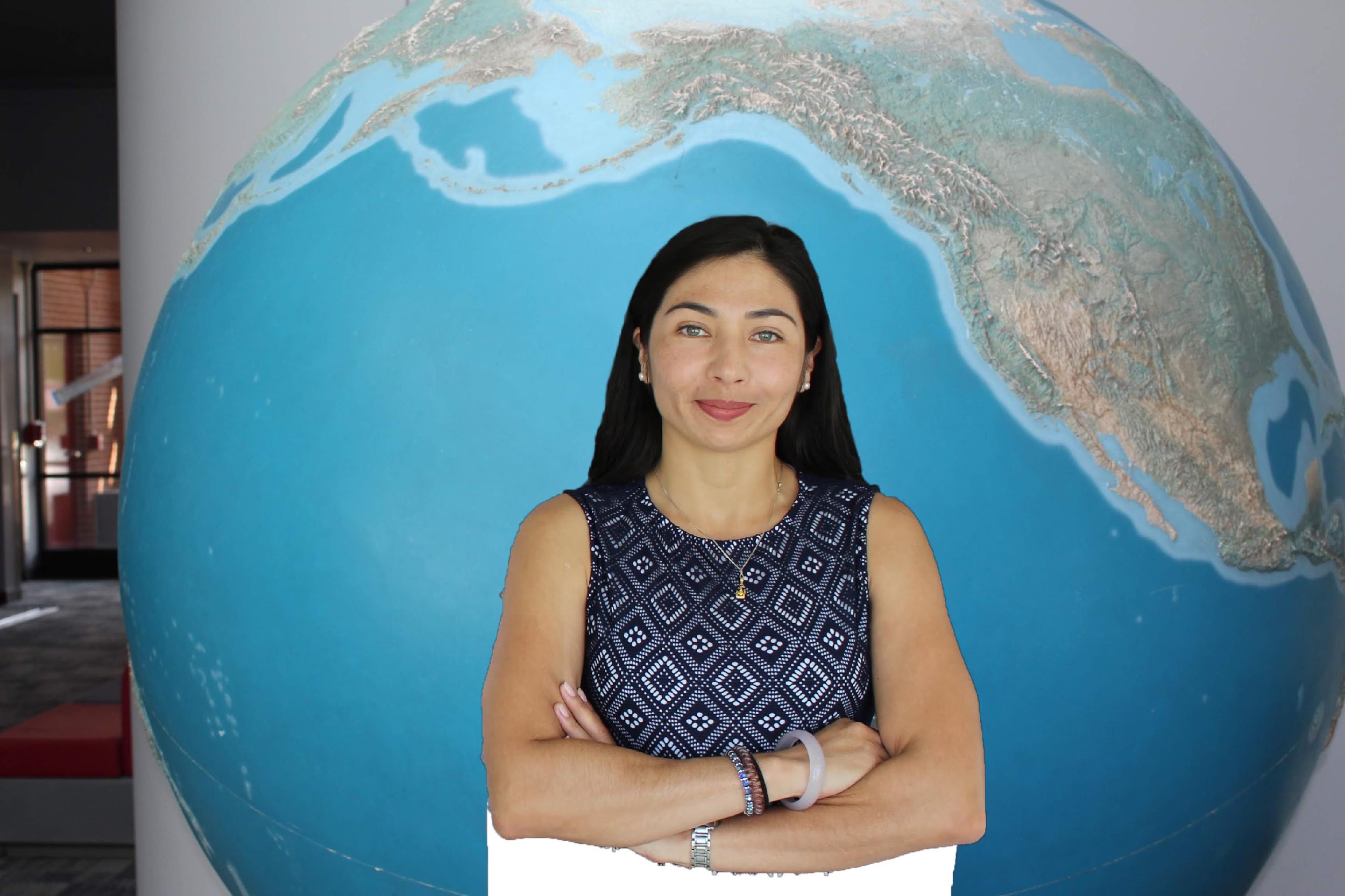 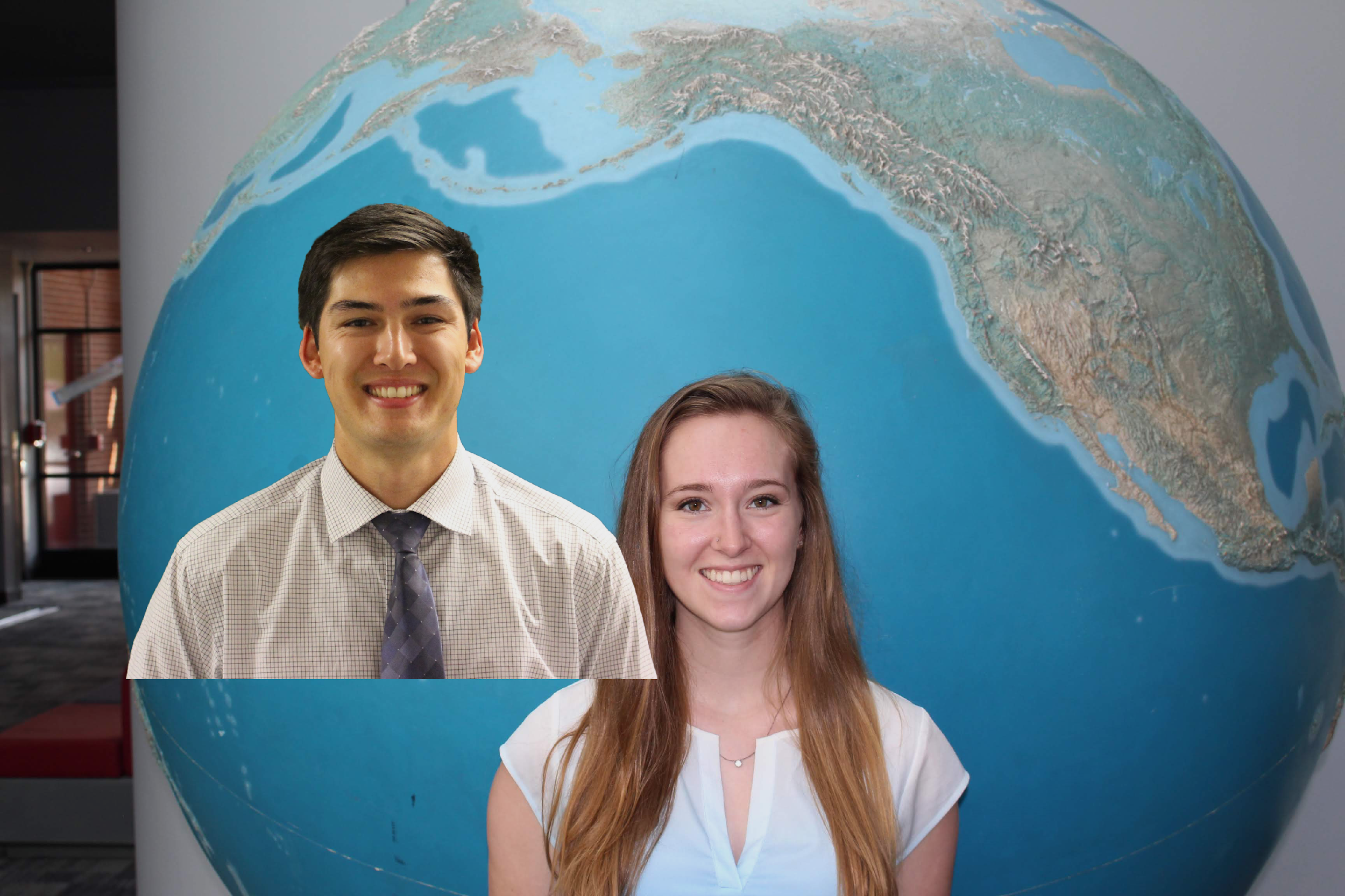 Black Spruce Forest
Mixed Forest
Developed
Jeanette Cobian
Jake Ramthun
Kate Hess
Project Lead
Herbaceous
Wetlands
Barren
Cheila Avalon Cullen, PhD
Victor Lenske
Acknowledgements
Conclusions
Conversion of spruce forest to grassland increases the prevalence of changing fire regimes in the KENWR
Spruce forests in the Caribou Hills that were severely damaged by spruce beetles exhibit significantly higher fire risks in our model, therefore we predict similar outcomes across comparable landscapes.
Dr. Dawn Magness, U.S. Fish and Wildlife Service, Kenai National Wildlife Refuge
Dr. John D. Bolten, NASA Goddard Space Flight CenterDr. Adrianna Foster, Universities Space Research Association, NASA Goddard Space Flight CenterDr. Joseph Spruce, Science Systems and Applications, Inc., NASA Stennis Space Center
Kenai Disasters
Maryland – Goddard | Summer 2018